Together towards 
a sustainable world
24/11/2022
24/11/2022
An academic and scientific body
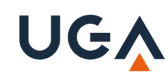 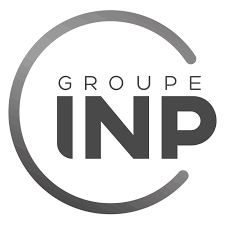 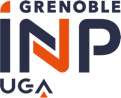 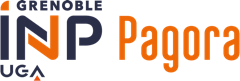 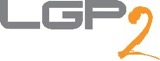 3
24/11/2022
Engineering and management institute
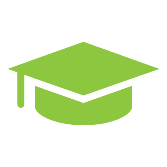 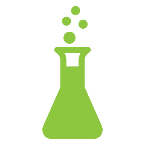 +9 000 
students 
including 900 
phD students 
1 250 
graduates/year
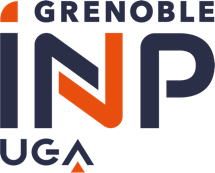 40 
laboratories
270 
patent and software applications
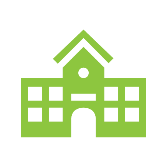 8 
graduate schools
4
24/11/2022
8 graduate schools of Engineering 1 graduate school of Management
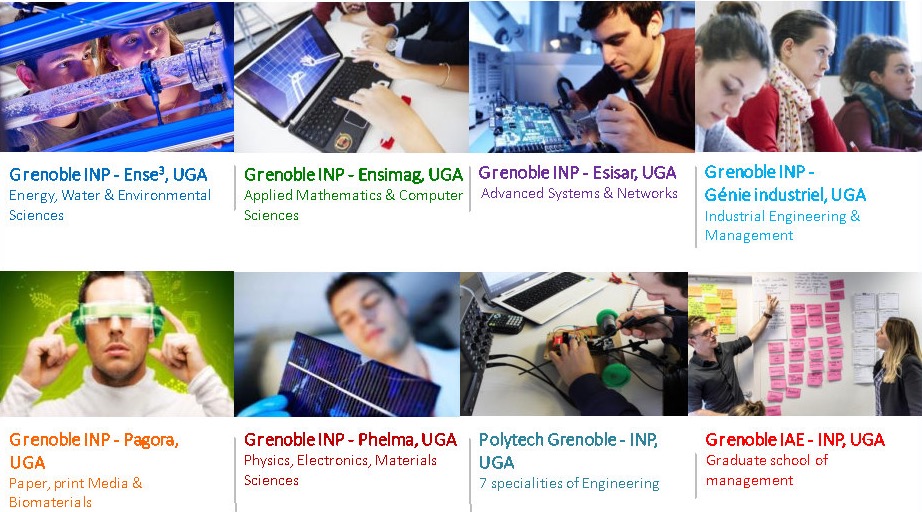 5
24/11/2022
Grenoble INP - Pagora
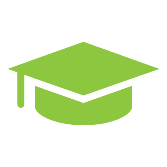 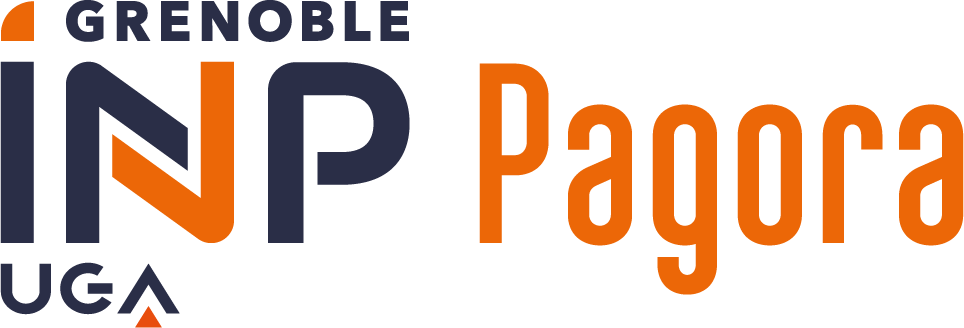 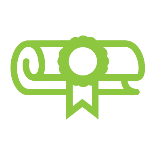 200
students
65 
graduates 
Per year
1
engineering degree (Masters)
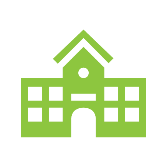 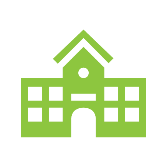 1 
Apprentice Training Center
1 
school
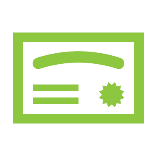 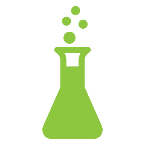 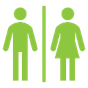 1 
masters
1 
laboratoire (LGP2)
40% 
female students
6
24/11/2022
24/11/2022
Reducing climate impact
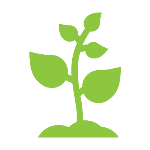 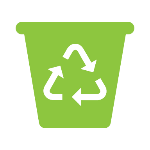 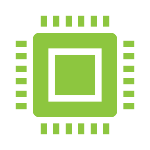 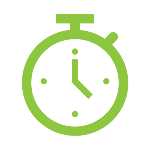 More organic
More recyclable
More sustainable
More functions
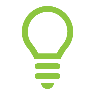 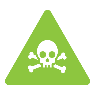 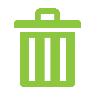 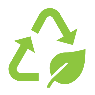 Less energy
Less toxicity
Less waste
Less material
Green carbon and circular economy, 
the keystones of sustainable development

Grenoble INP – Pagora
 The path to a sustainable world
8
24/11/2022
The path to a sustainable world
Engineers trained to fulfil society’s needs
Traditional sectors newly focused on green chemistry and innovation
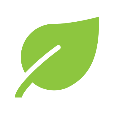 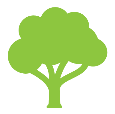 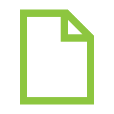 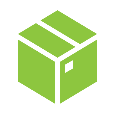 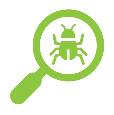 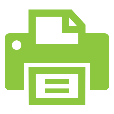 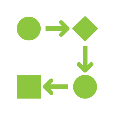 Cellulose
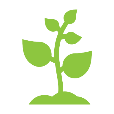 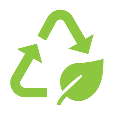 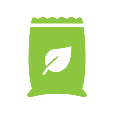 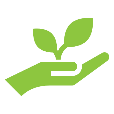 Biosourcing
Printing
Packaging
Processes
Paper
Wood
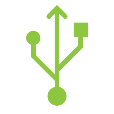 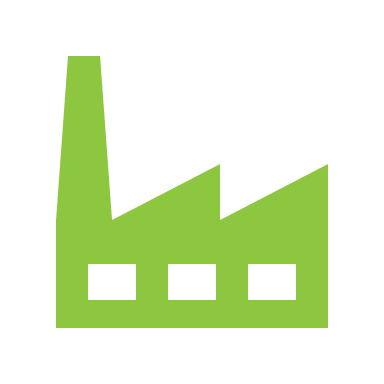 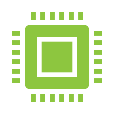 Biomaterials
Bioproducts
Eco-design
Environmental Management
Biorafinery
Digital
Printed electronics
9
24/11/2022
24/11/2022
Grenoble
A green, sporty and scientific city
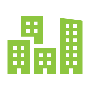 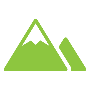 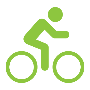 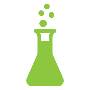 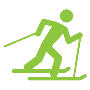 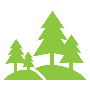 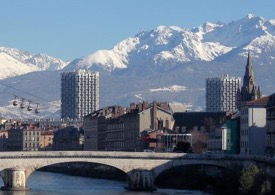 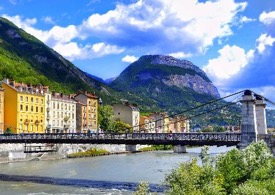 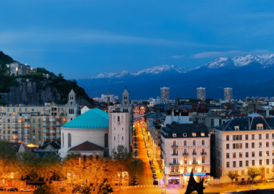 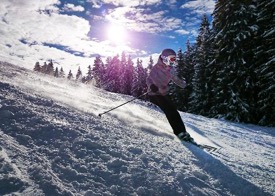 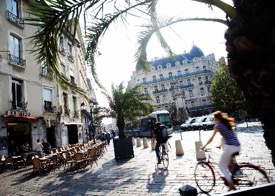 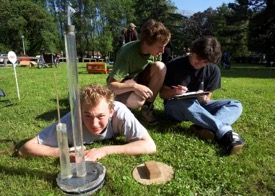 11
24/11/2022
Grenoble, in figures
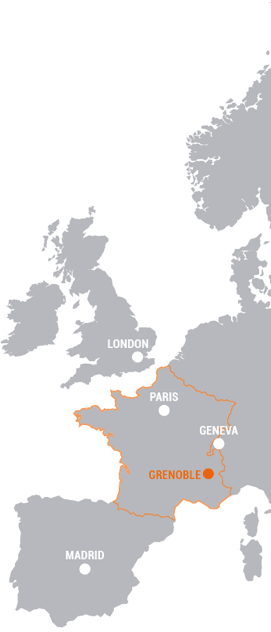 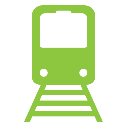 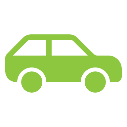 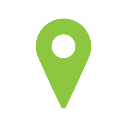 1.5 hours 
from Geneva or Lyon
9th conurbation 
in France
3hours from Paris
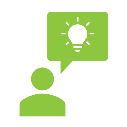 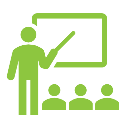 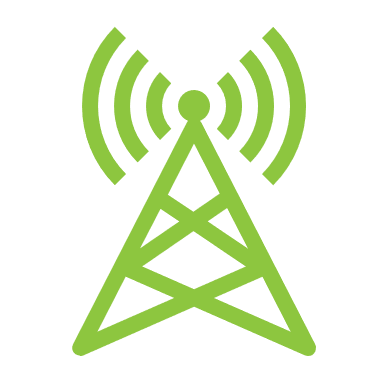 1 
innovative city
5th best city in France 
for students
« French Tech » accredited
since 2014
(grenoble-digital.com)
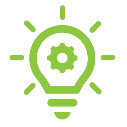 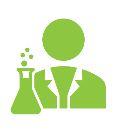 3rd ranked European city of the futur 
(The Financial Times 2016)
7,1% 
of the population 
works in R&D
12
24/11/2022
24/11/2022
An unconventional school
An international school of paper since 1907, 
with an additional focus on print media since 1980 and biomaterials since 2008
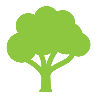 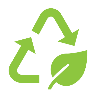 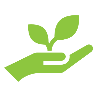 A state funded school that covers the entire plant biomass valorization chain 
from the wood, to functionalized biobased materials to printed eletronics
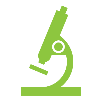 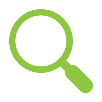 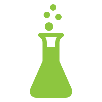 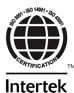 ISO 
9001
14001
45001
A French engineering school with Quality Safety Environment certification
Combined with an international research laboratory: LGP2
14
24/11/2022
A school on a human scale
A green school that caters for the challenges 
and sectors of the present and future
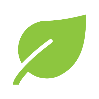 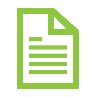 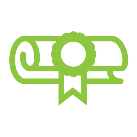 2 paths
Fibre and Biomaterials engineering
Print Media engineering

2 statuses  Student or Apprentice
1 engineering degree (Masters)
Paper science,
Print media 
and biomaterials
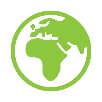 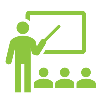 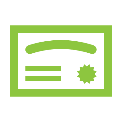 1 international masters 
Material science and engineering with
biorafinery and biomaterials courses
International semesters
&
Winter school
15
24/11/2022
Engineering degree
3 years of study
Year 1
Bachelors 3
S5
Engineering sciences
S6
ou
Work-study program
Operator internship (6 weeks)
Year 2
Masters 1
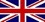 Fibre Engineering and Biomaterials option (IFB)
Print Media Engineering
 option (ICI)
S7
ou
S8
ou
Work-study program
Assistant engineer internship (2-3 months)
Year 3
Masters 2
Product 
Company
Project
International semester
ou 
Double degree
S9
ou
S10
Work-study program
ou
Final year project (5-6 months)
16
24/11/2022
Master Biorefinery & Biomaterials
2 years of study
Year 1
Masters 1
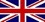 Introduction to biorefinery 
And bioproducts
Process engineering methods (common core module)
S8
S7
In English, Grenoble INP - Phelma
In English, Grenoble INP - Pagora
Year 2
Masters 2
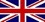 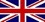 Biorefinery 
and advanced biomaterials
R&D 
(research & development)
S9
S10
In English, Grenoble INP - Pagora
In English or in French, Project within a company or at LGP2 (or another laboratory)
Apprenticeship training available to French students in their second year.
17
24/11/2022
One year Master Program Biorefinery & Biomaterials
Plant biomass, towards a green future

This training is provided in English
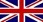 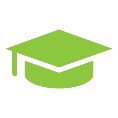 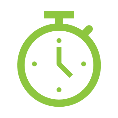 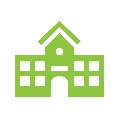 Open to engineers 
& masters
Duration: 1 year 
from September to July
Grenoble INP – Phelma Grenoble INP – Pagora
The Biorefinery and Biomaterials Master program is aimed at students wishing to move towards the professions of valorization of plant biomass into chemicals, energy and biomaterials.
18
24/11/2022
Chosen options – New Master’s program at Pagora
Creation of a International Master’s program within an existing Master
Grenoble INP - Génie Industriel => Master Génie Industriel
2 programs at Grenoble INP – Génie Industriel 
Gestion Industrielle Durable (program in French)
Sustainable Industrial Engineering (program in English)
1 additional program at Grenoble INP – Pagora
Sustainable printed and integrated electronics (program in English)
2 semesters to built in M2
1 semester of lectures
1 semester of internship
Beginning with 12 students (then increase to 25 students)
19
École internationale du Papier, de la Communication Imprimée et des Biomatériaux
International semesters
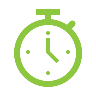 At Grenoble INP – Pagora
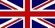 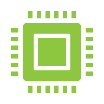 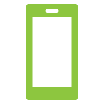 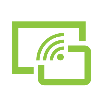 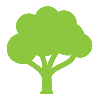 1 semester
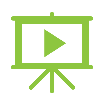 Courses in english
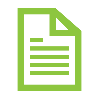 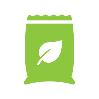 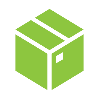 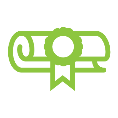 Master level
30 CR ECTS
Paper Sciences, Biorefinery 
& Biomaterials
Digital Media 
& Functional Printing
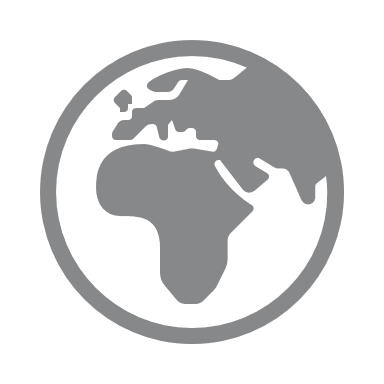 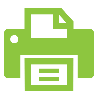 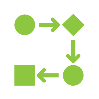 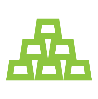 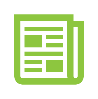 Print Sciences: 
Processes and Materials
20
24/11/2022
International semesters
Video presentation 
of the international semesters
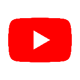 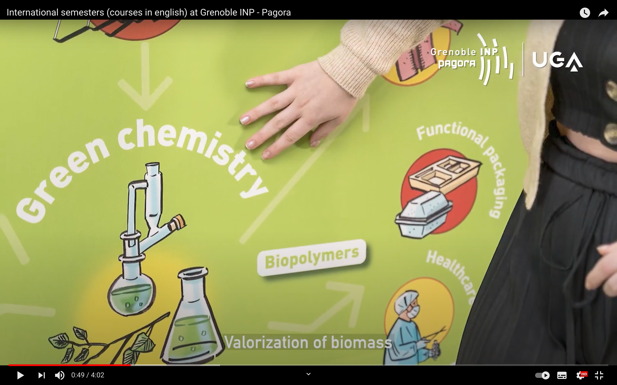 21
24/11/2022
24/11/2022
Grenoble INP – Pagora
… is on social media
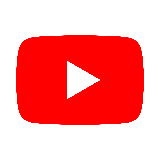 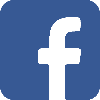 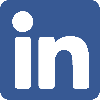 Facebook – YouTube – LinkedIn
Join us
… and shares its news via the newsletter
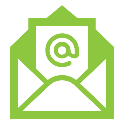 La fibre de l’innovation
Subscribe
23
24/11/2022
Thank you for your attention

Lucile Potiron

Lucile.potiron@grenoble-inp.fr
24/11/2022